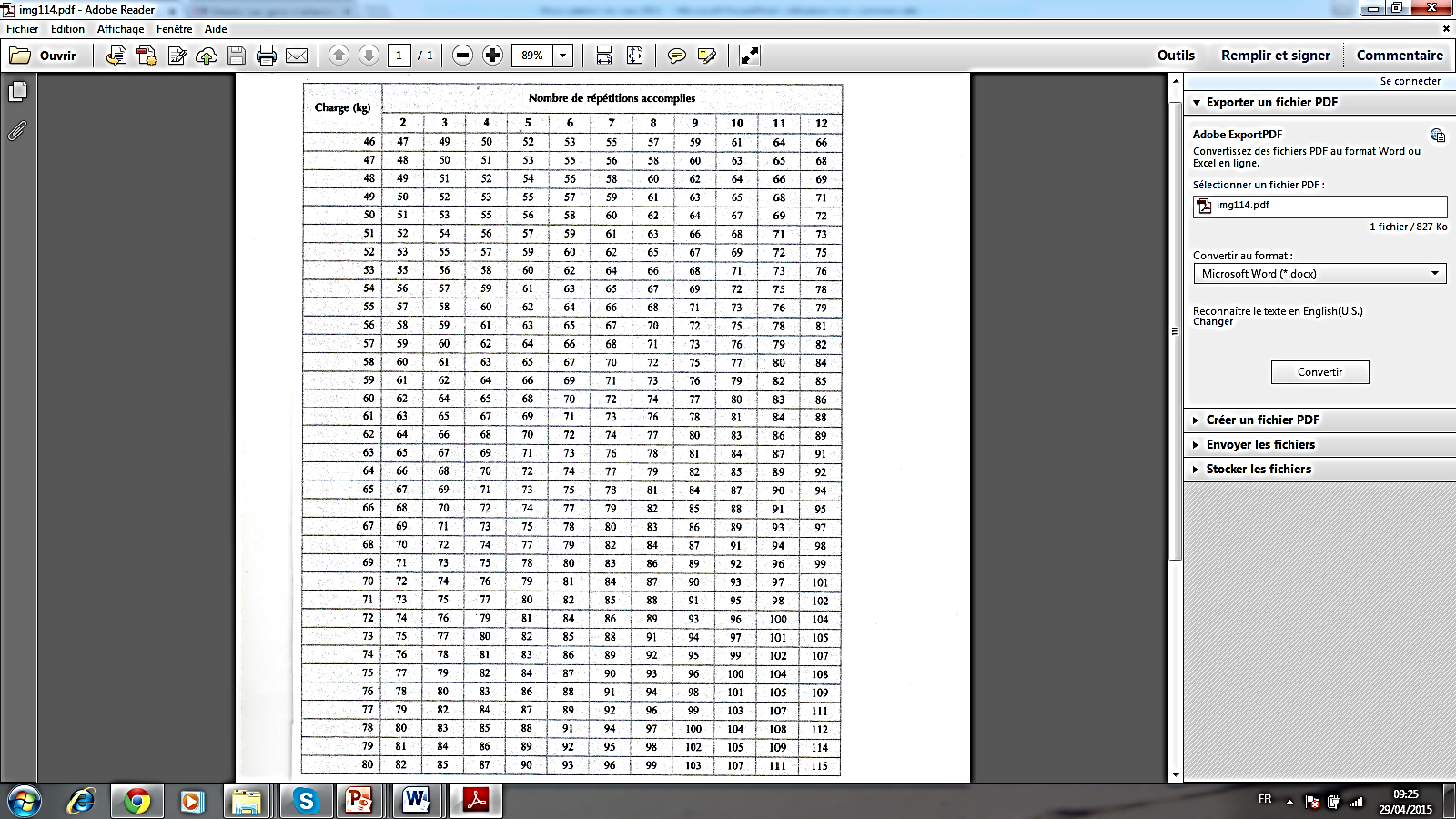 [Speaker Notes: Le nombre de répétition qu’un individu peut répéter doit s’inscrire entre 2 et 10 répétitions maximum.
S’il est capable d’en faire plus de 10 = augmenter la charge. 
Par exemple, pour une charge de 50 kg répétée 8 fois, la RM = 62.

(depuis la diapo précédente) Voir tableaux de conversion qui suivent]
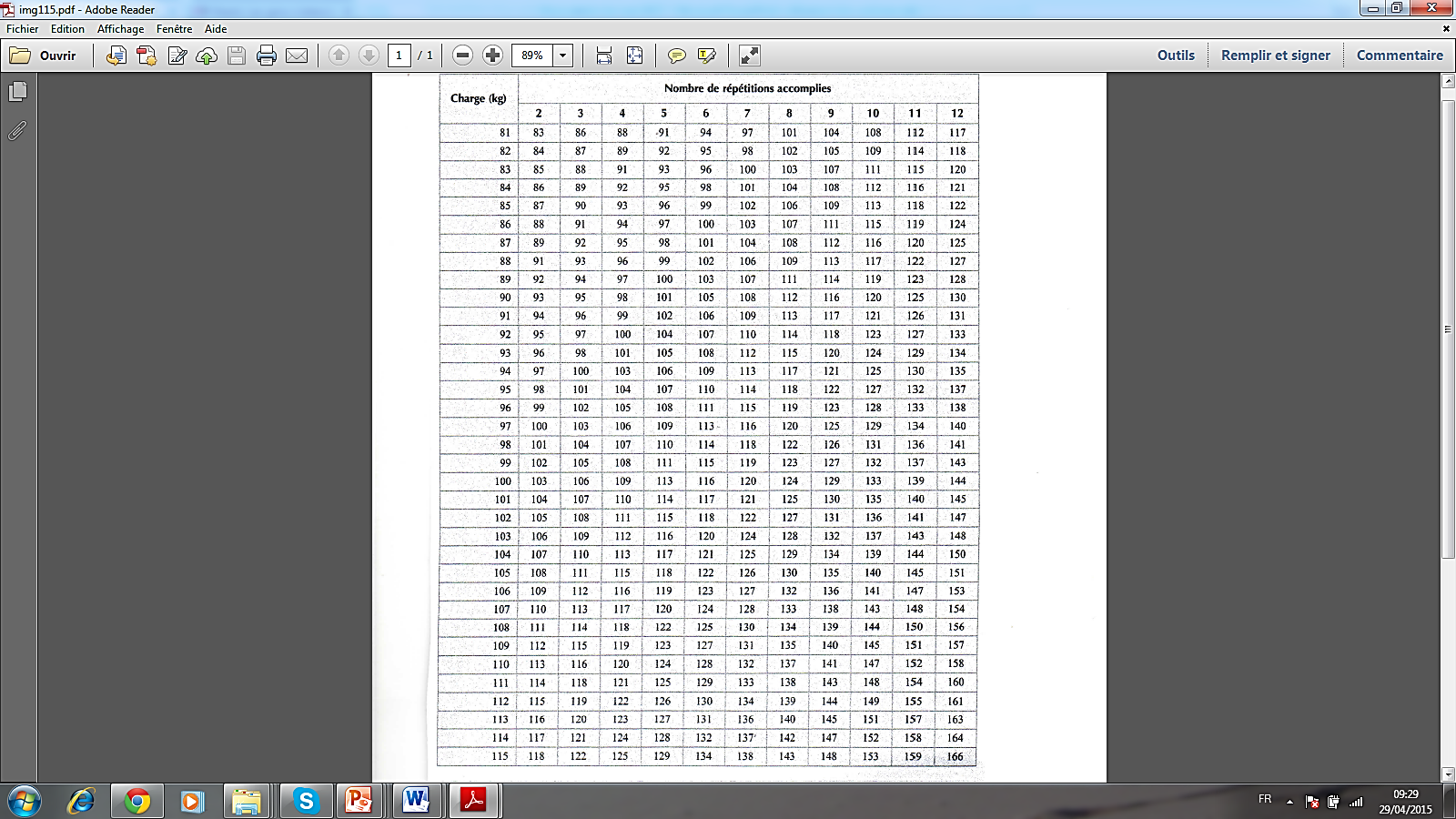 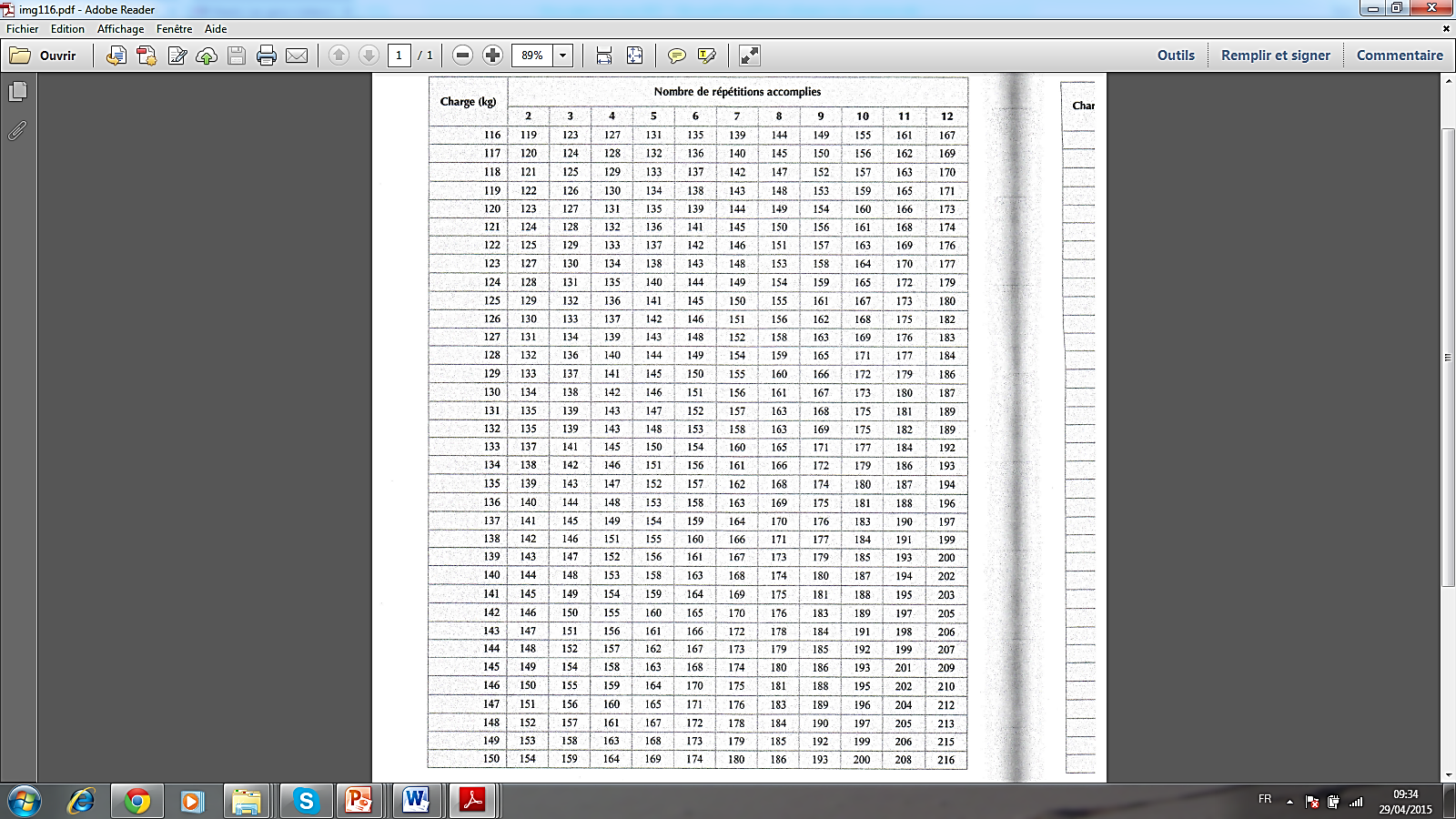 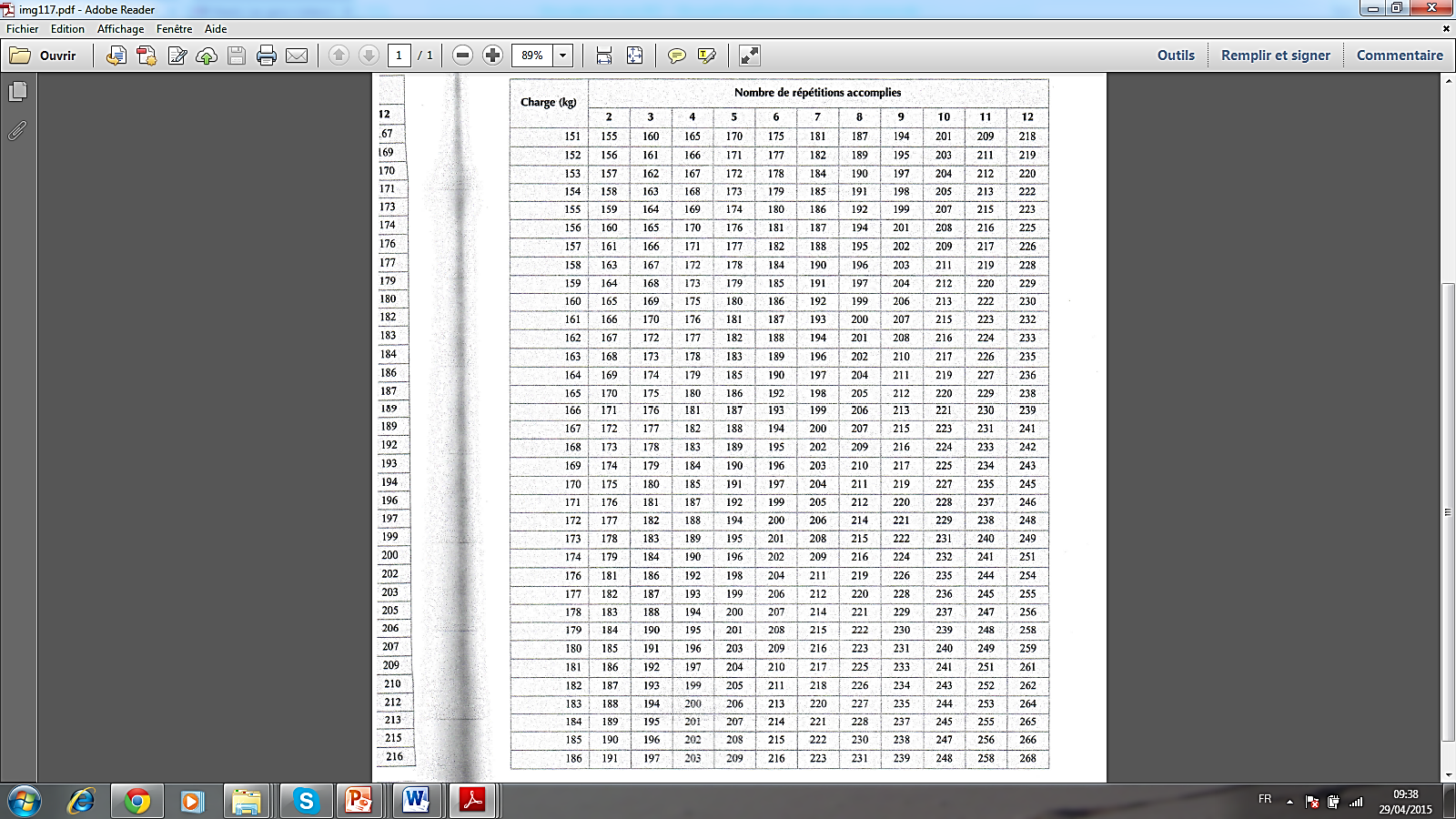 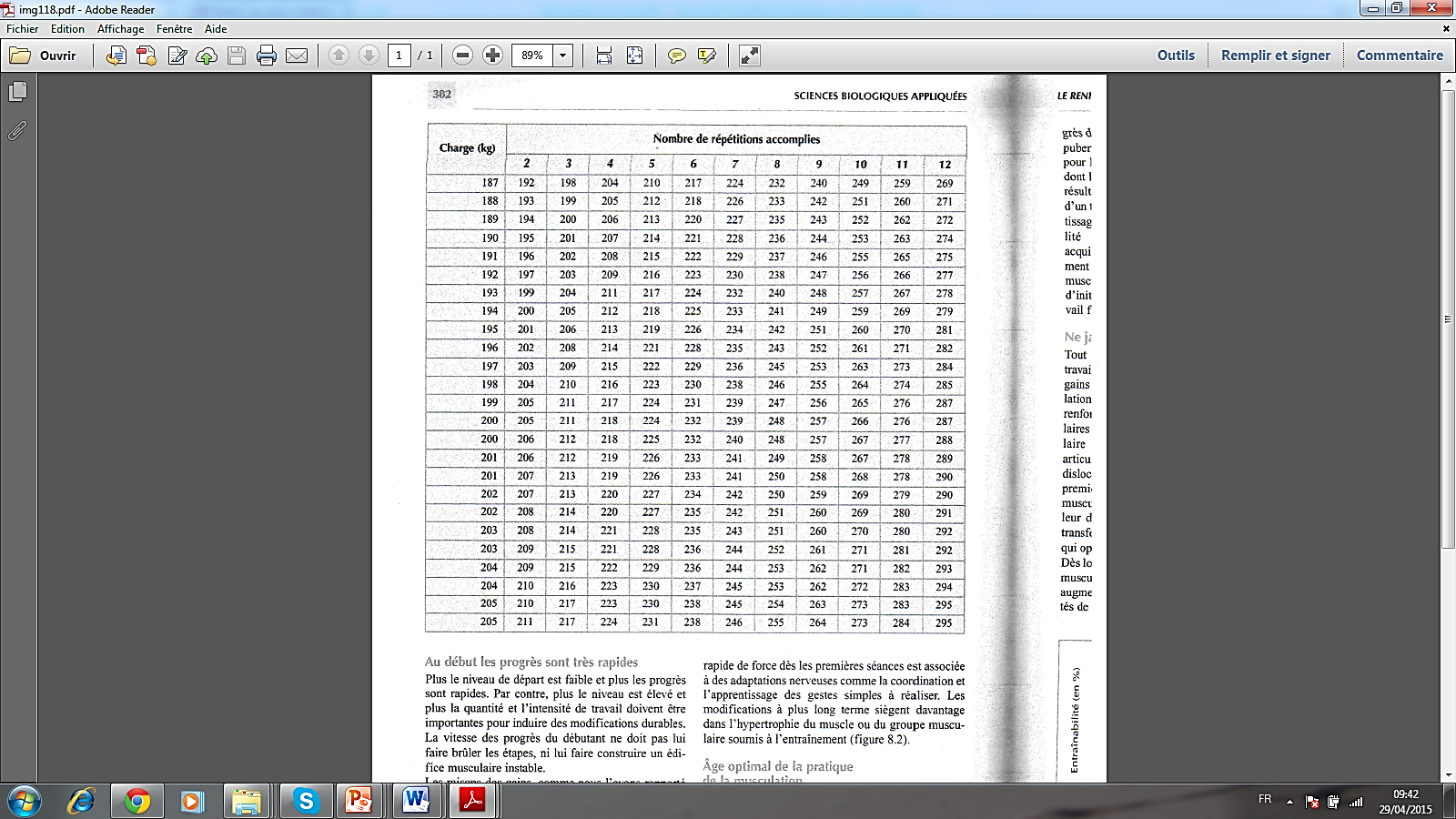